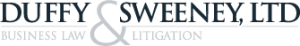 PATENT TROLLS
When The Hunters Become the Hunted
John L. Capone, Esq.
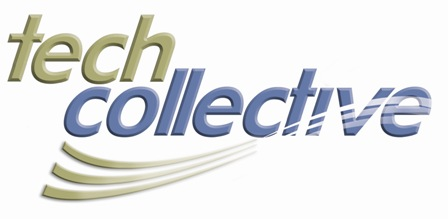 About The LEGAL TECH 2013 Series
It’s a regulated world out there, especially at the intersection of IT and the law.  Don’t go it alone. This series of breakfast seminars sponsored with the law firm of Duffy & Sweeney and designed to address the most compelling legal issues that impact technology.  Moderated by Chuck Schmidt, a partner in the IP and technology law practice, the seminars will offer big-picture insight and best-practices as well as answers to your specific questions.
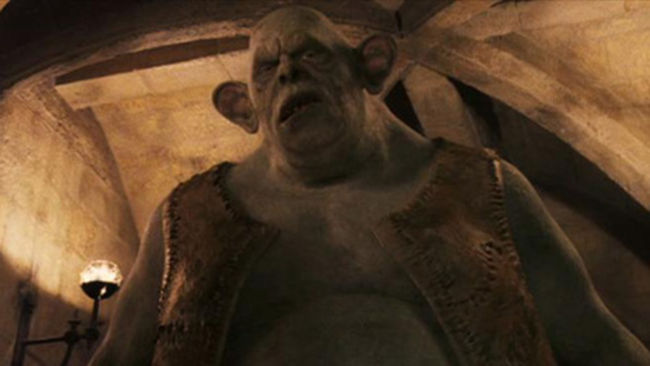 OVERVIEW
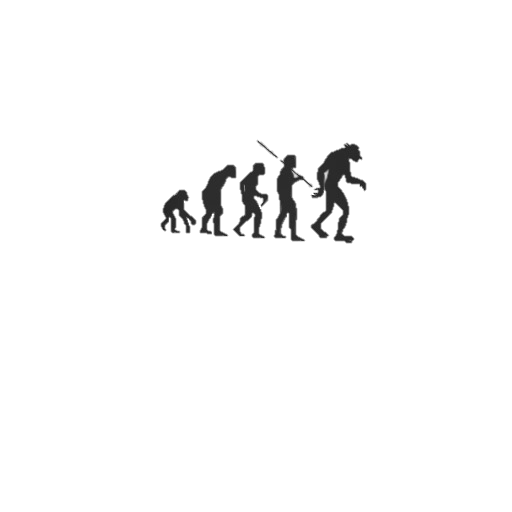 PATENTS 101
What is a Patent?
Traditional Purposes/Benefits
“When Bad Things Happen to Good Patents”
“Patent Trolls” Defined
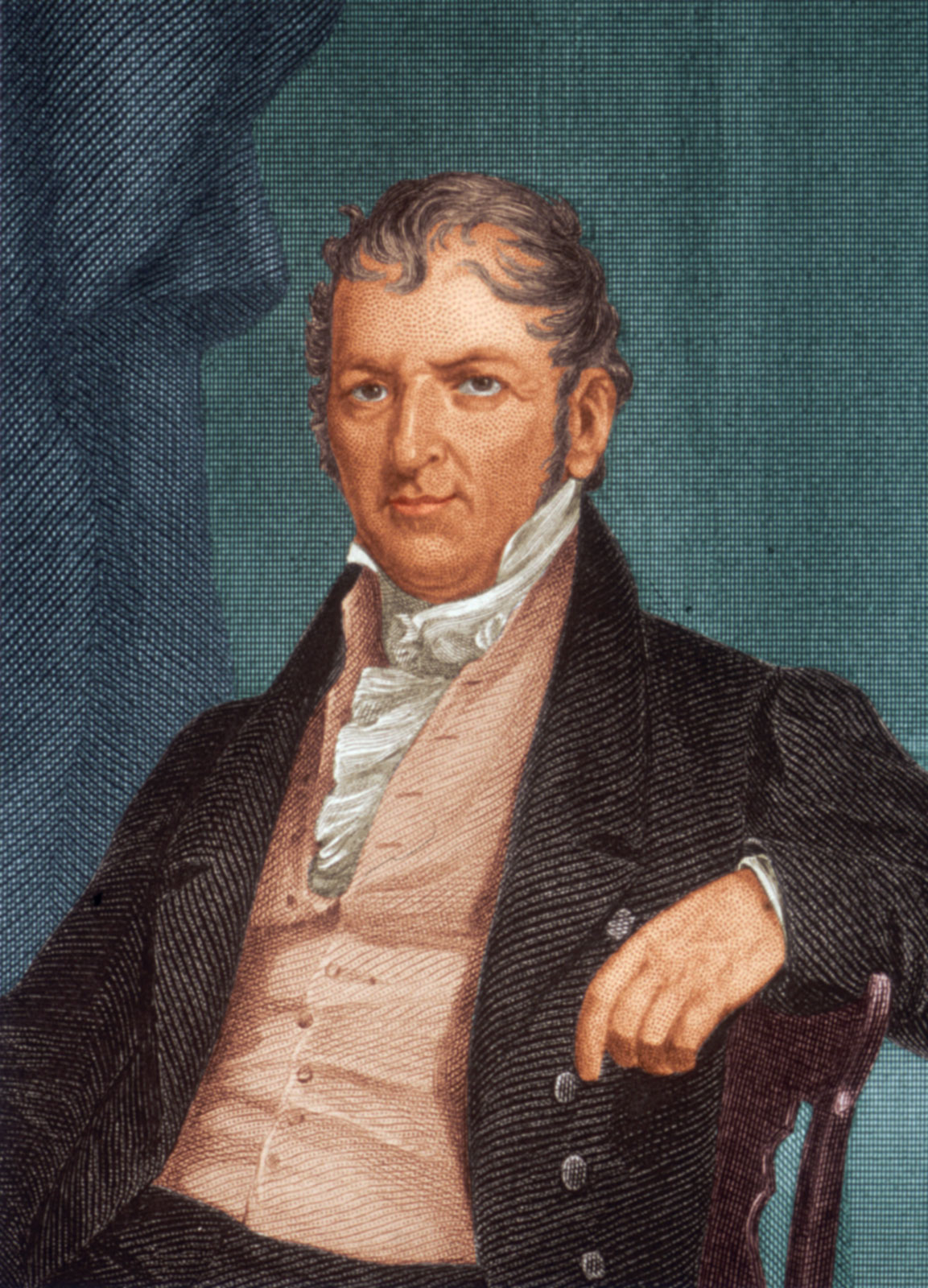 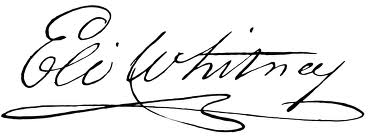 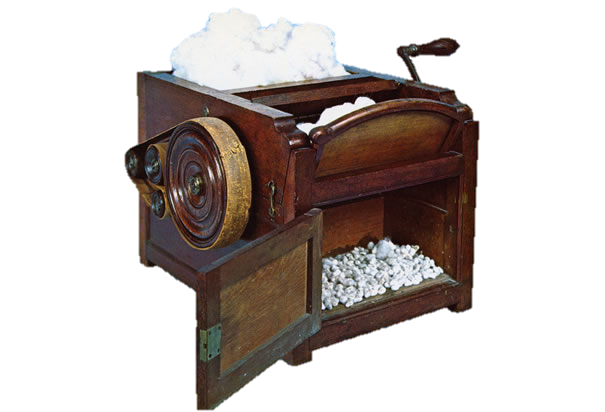 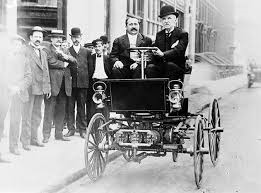 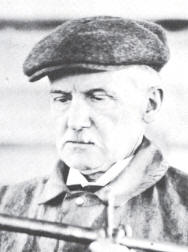 George B. Seldon
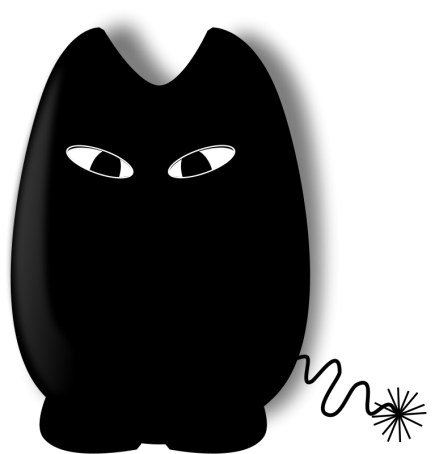 ENTER THE TROLL
2004
2006
2011
2012
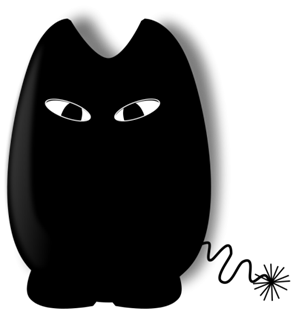 THE HUNT BEGINS
AIA - America Invents Act
COURTS
STATE ACTIVISM
FEDERAL LEGISLATION
The Innovation Act - key provisions include a variety of previously proposed amendments to the U. S. Patent Act:

Real Party-in-Interest*
Discovery*
Joinder*
Customer Suits
Pleadings*
Attorneys’ Fees*
Covered Business Methods
ARMING YOURSELVES
MITIGATING THE RISK
WHITHER THE TROLL
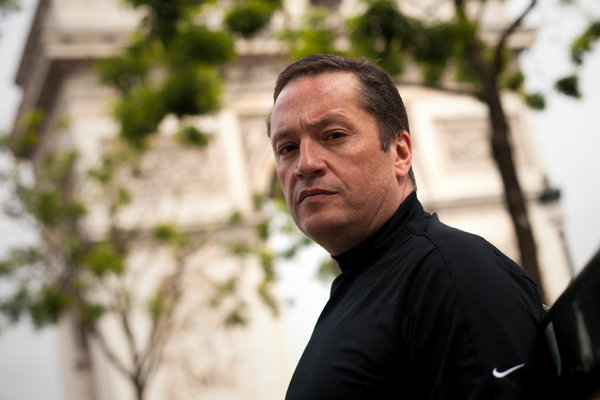 “There are some things you can't share without ending up liking each other, and knocking out a twelve-foot mountain troll is one of them.” 
― J.K. Rowling, Harry Potter and the Sorcerer's Stone